Journées Top LHC France
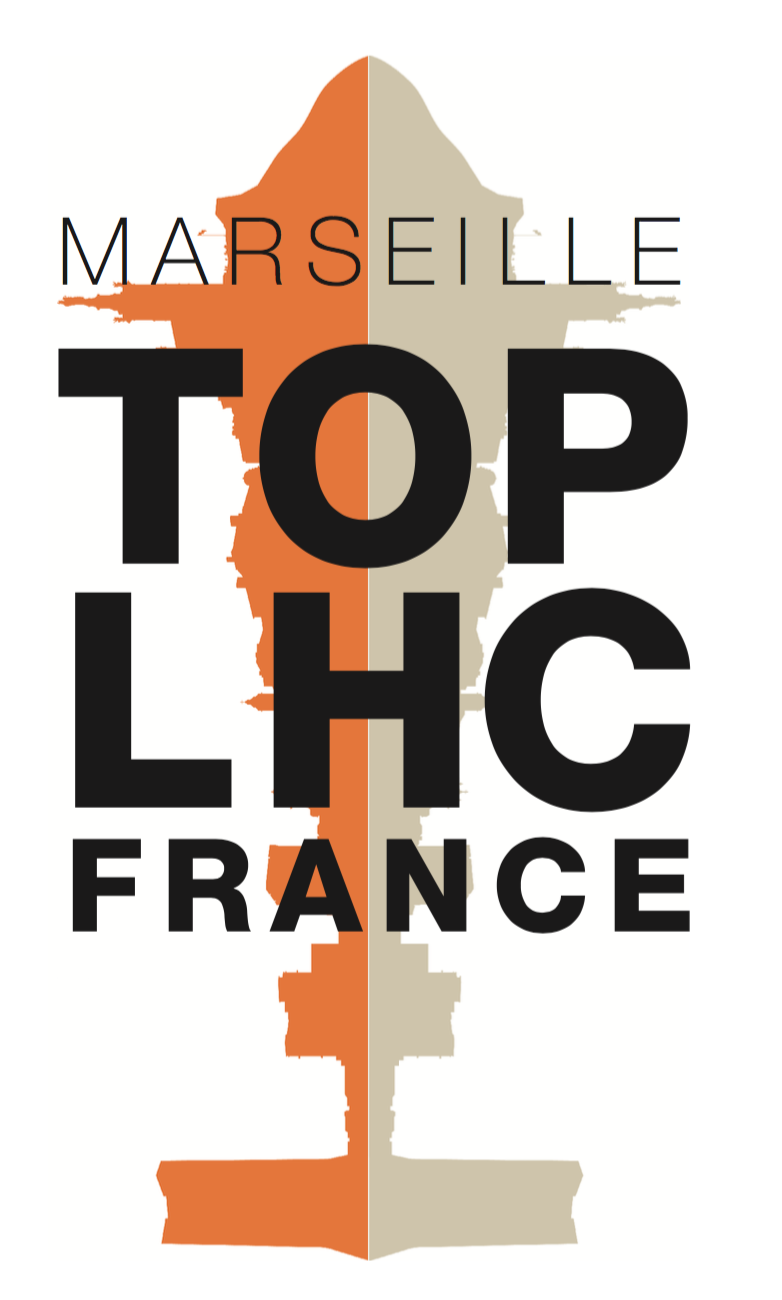 Cinquième édition, 
Marseille, 4 et 5 Mai 2017
Comité d’organisation
Jeremy Andrea
Samuel Calvet
Roberto Chierici
Sabine Crépé-Renaudin
Frédéric Déliot
Frédéric Derue
Lorenzo Feligioni
Benjamin Fuks
1
Fifth edition of Top LHC France
The aim is to gather the HEP, EXP+TH communities working on top physics in France.
Precision measurements and rare processes,
Top-Higgs,
Search for new physics.

Increase the visibility of French labs in the frame of HEP in France.

Exchange between ATLAS and CMS and EXP and TH. Presentation of new ideas and preparation for collaborations are particularly welcome.

Presentations/discussions will be informal.
Accent on the work done in French labs,
Large time devoted to discussions, let us use the talks as introduction to discuss interesting topics,
Participation of students in the discussion is particularly welcome.
2
Fifth edition of top-LHC-France
The format is 1.5 days : focusing to have “topical” discussions.

Discuss measurement/searches where the contributions of the French community is important. 

Topics covered for the fifth edition :
SM sessions : top modelling, single top and 4 tops, today,
ttH analyses : recent results and beyond, today,
Theory/Pheno session : inspirations for analyses, today,
Experimental searches for BSM, tomorrow.

Time for discussions !
Plenty of additional time has been allocated for questions and comments,
In-talk discussions also welcome !!

This year at Marseille, 
thanks to the CPPM !
Thanks to the Labex OCEVU for the financial support.
3
Top LHC France history
Nice participation of theorists!
Participation stable with time!
Top-SM activities stable,  clear increase of top-BSM activities
4
Have a nice workshop !!
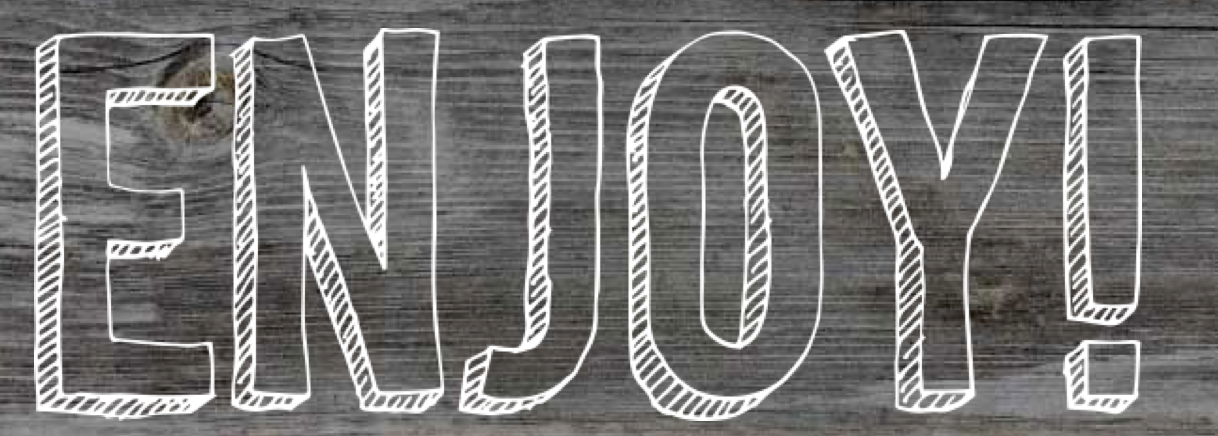 5